ПОМНІКІАДАМУ МІЦКЕВІЧУ(1798-1855)
Познань, Польшча
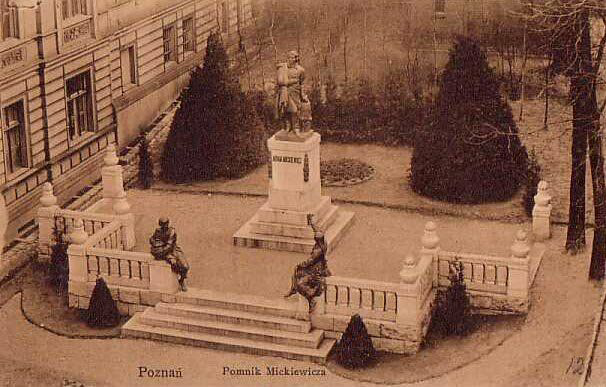 У горадзе ў 1859 годзе быў збудаваны першы ў гісторыі Польшчы помнік  Адаму Міцкевічу, які быў разбураны ў гады Другой сусветнай вайны.
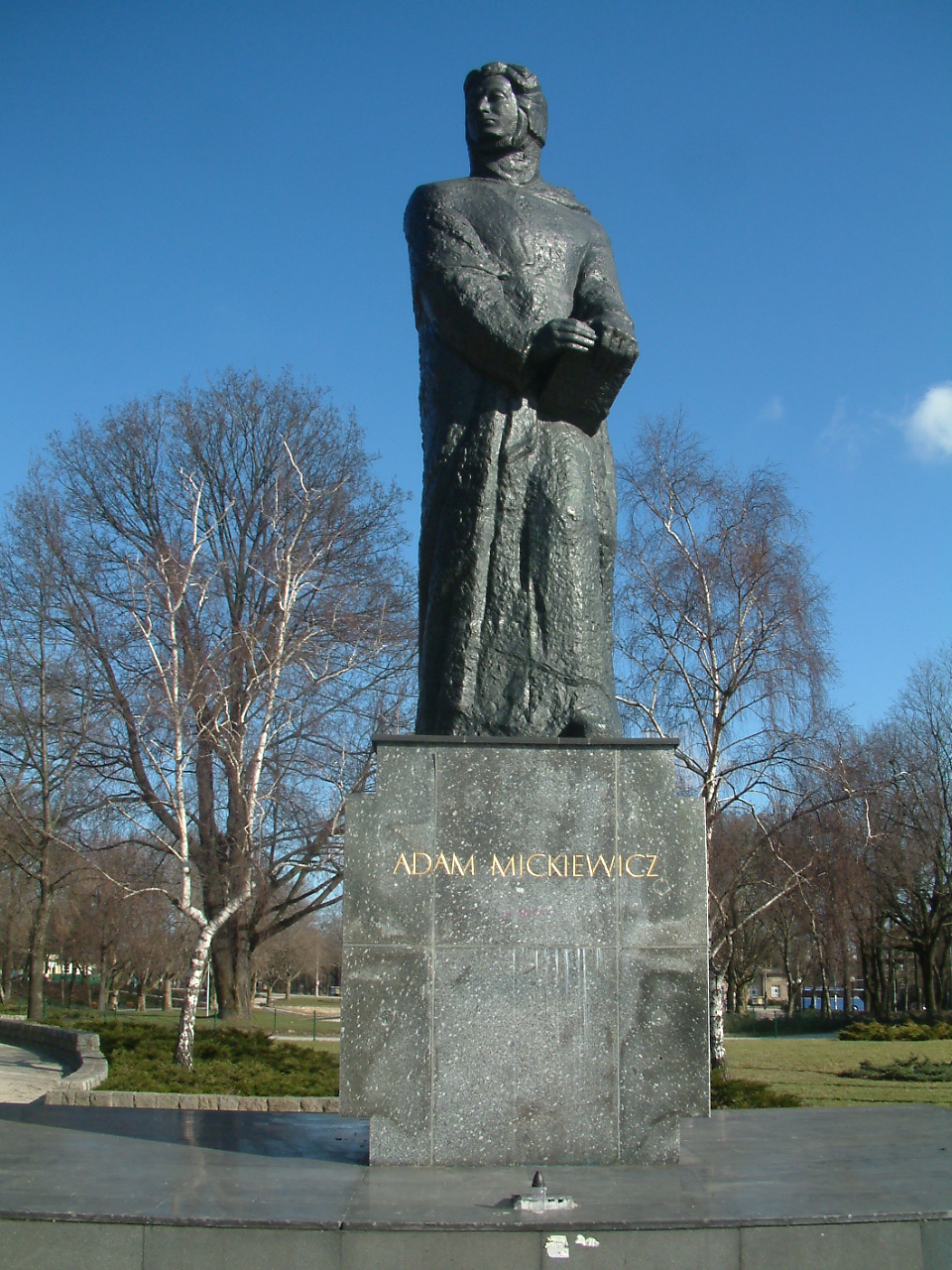 Познань, Польшча

Аўтары: скульптар Базілі Вайтовіч і архітэктар Чэслаў Вазняк. Усталяваны ў 1960 годзе на плошчы, названай імем паэта ў Познані.
Навагрудак, Беларусь 

Аўтар Валяр’ян Янушкевіч.
Урачыстае адкрыццё помніка адбылося 12 верасня 1992 года падчас правядзення міжнароднага свята ў гонар паэта.
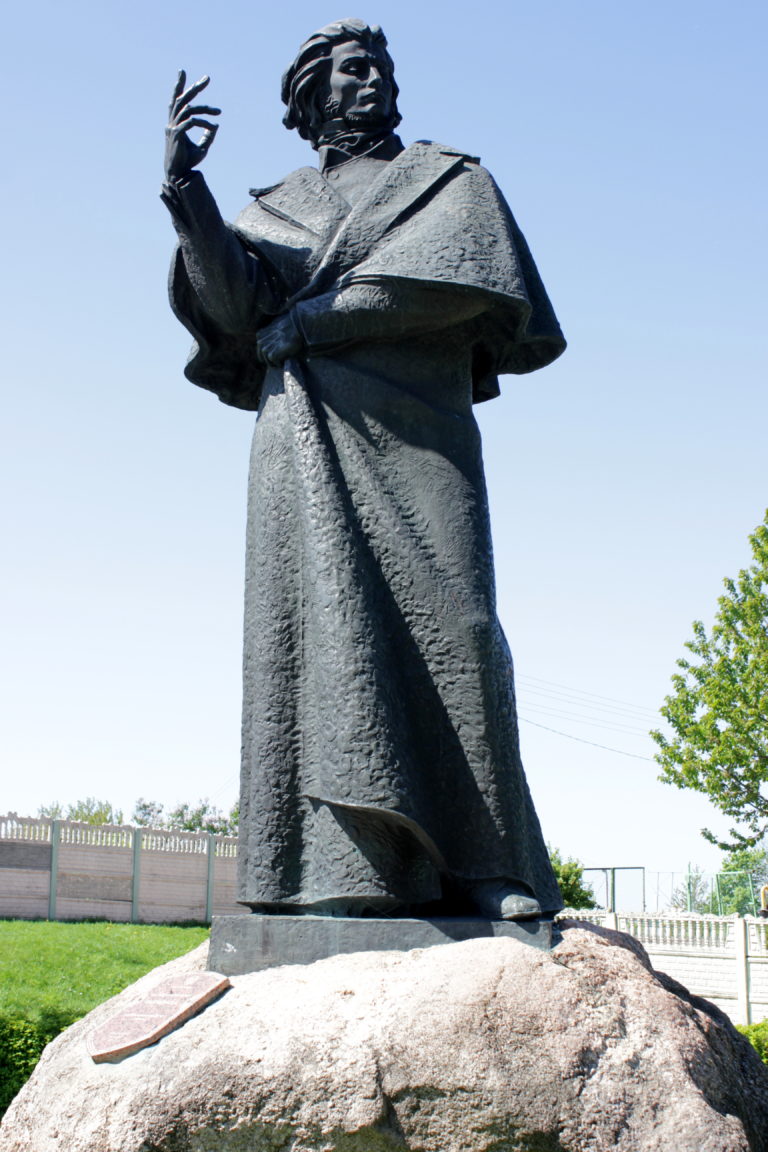 Навагрудак, Беларусь
Раней на месцы помніка знаходзілася стэла з мазаічным партрэтам Адама Міцкевіча, усталяваная ў 1975 (аўтар — Уладзімір Грэк).
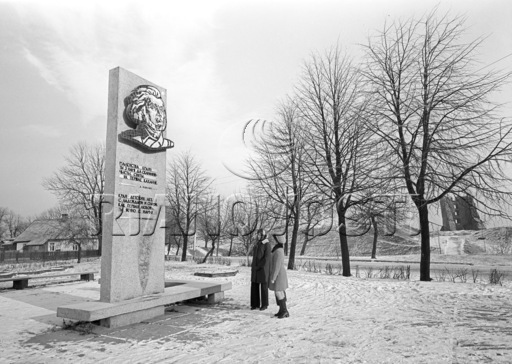 Мінск, Беларусь
Адкрыты 6 кастрычніка 2003 года. Праектаванне і будаўніцтва помніка выканана за кошт сродкаў Міністэрства культуры Рэспублікі Беларусь. Стваральнікі трохметровай бронзавай скульптуры-лаўрэат Дзяржаўнай прэміі А. Заспіцкі, скульптар А. Фінскі, архітэктар                       Г. Фёдараў.
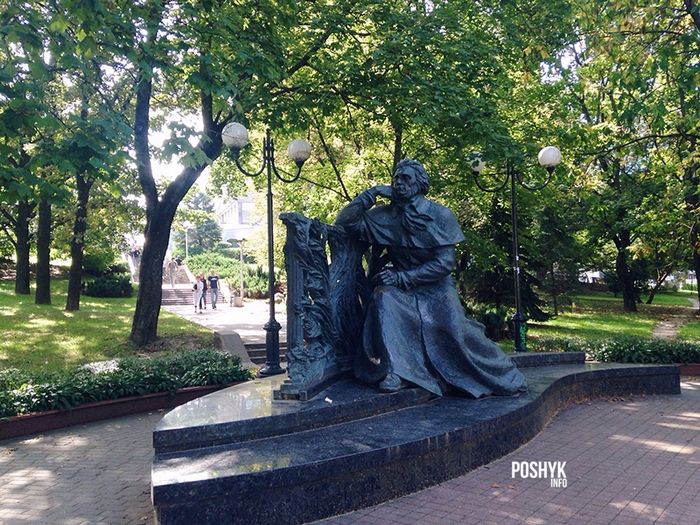 Гродна, Беларусь

Адкрыты 17 верасня 1998 г.
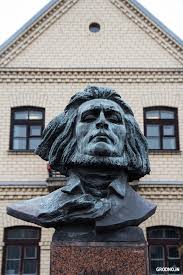 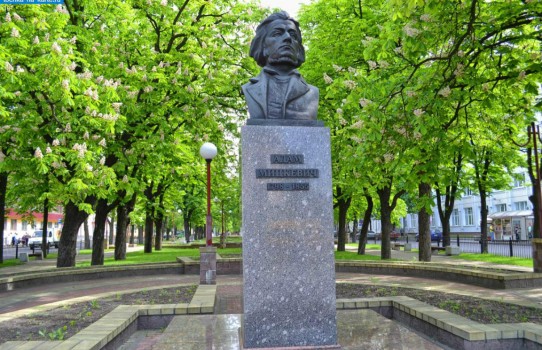 Брэст, Беларусь
Помнік Адаму Міцкевічу ў Брэсце усталяваны ў 1965 годзе, да 110-ай гадавіны з дня смерці Міцкевіча .  Аўтар помніка скульптар А. Шмакаў.
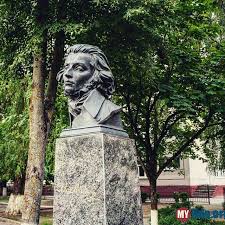 Ліда, Беларусь

Усталяваны ў 1989 г.
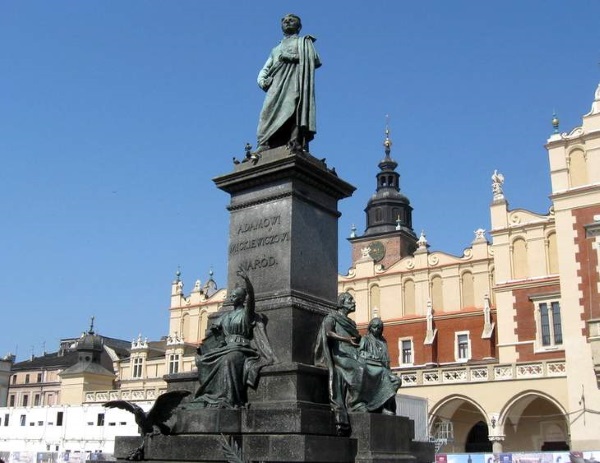 Кракаў, Польшча

Быў адкрыты ў 1898 годзе, каб адзначыць стагоддзе з дня нараджэння гэтага вялікага чалавека. Як і многія іншыя сімвалы нацыянальнай годнасці Польшчы, быў разбураны нямецкімі акупантамі падчас Другой сусветнай вайны.
Варшава, Польшча

Усталяваны ў г. Варшава Аўтары: скульптар Цыпрыян Гадэбскі і архітэктары Ю. Дзеконьскі і В. Марконі. Вышыня скульптуры-4,2 м. Адкрыццё адбылося 24 снежня 1898 года ў 100-гадовую гадавіну з дня нараджэння паэта.
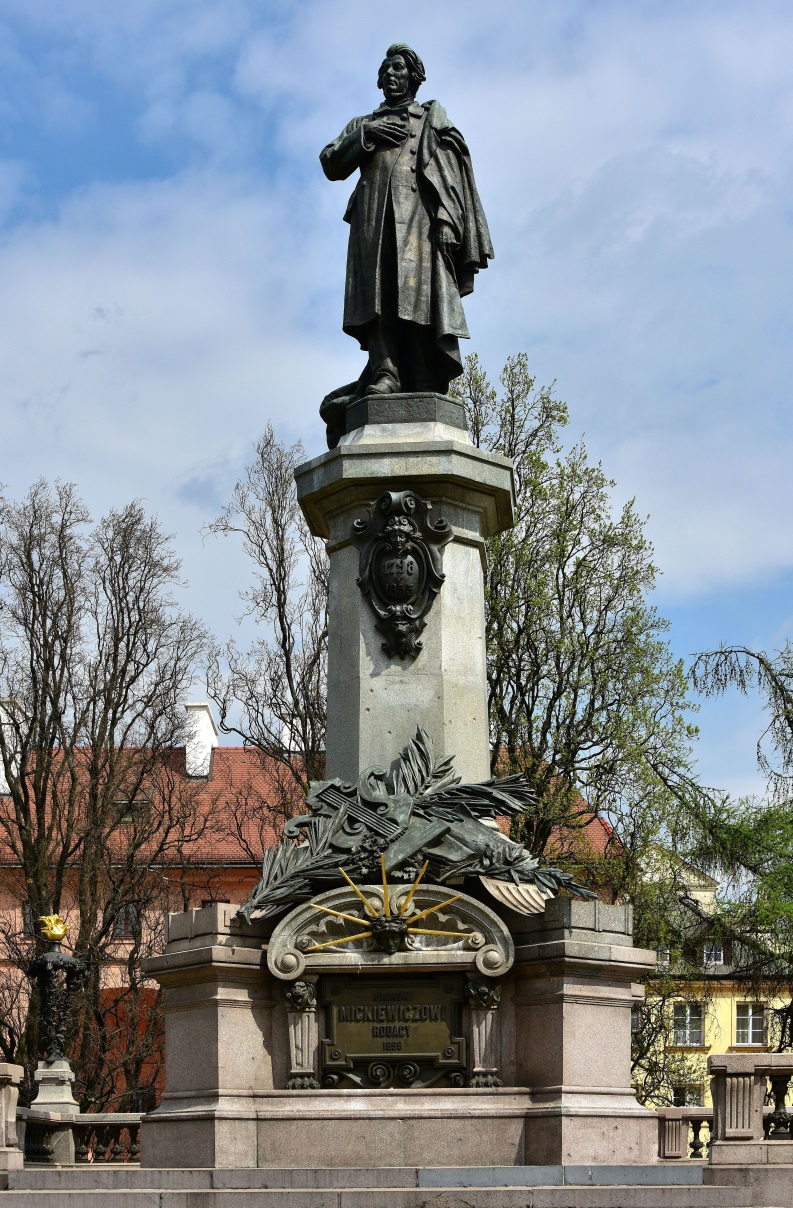 Злотаў, Польшча
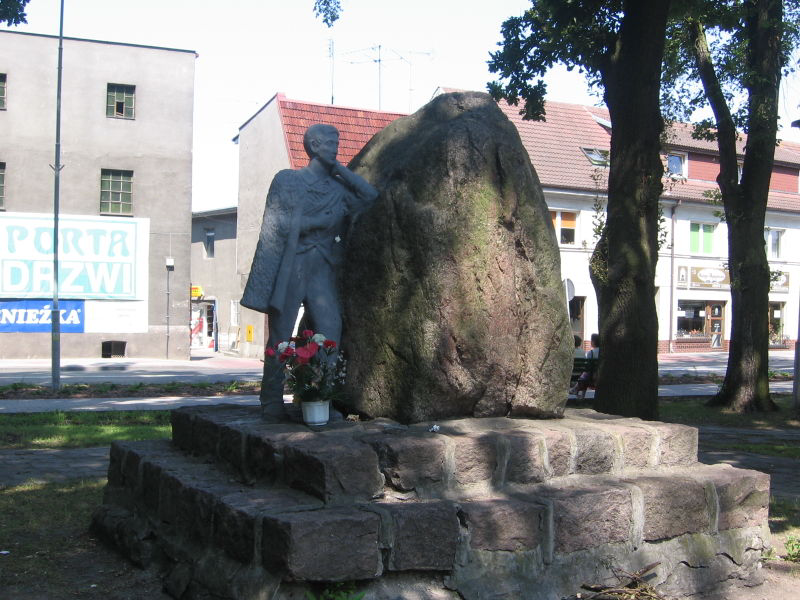 Крыніца-Здруй, Польшча
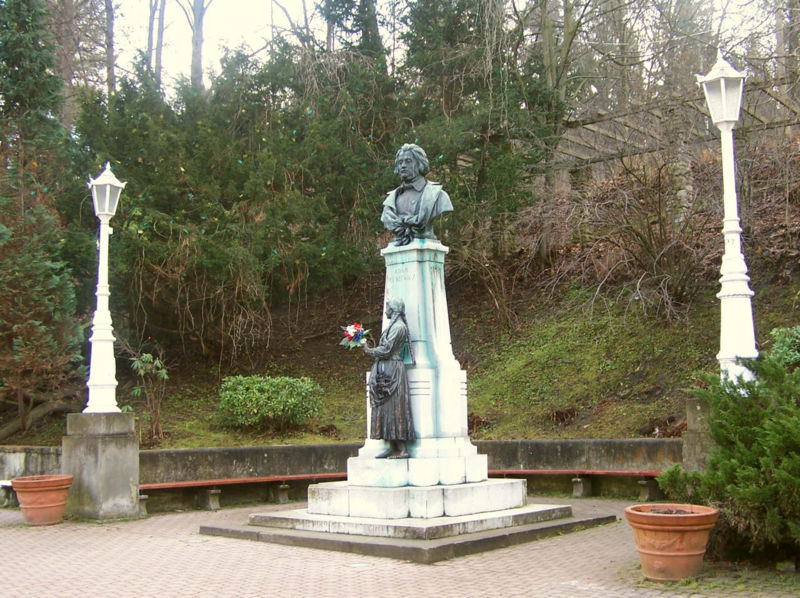 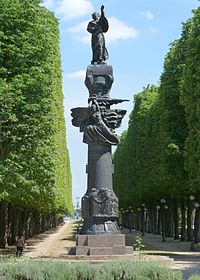 Парыж, Францыя
Макет быў створаны яшчэ ў 1909 годзе скульптарам Антуанам Бурдэлем, сам жа помнік быў скончаны толькі ў 1928 годзе. Адкрыццё адбылося 28 красавіка 1929 года на плошчы Альма ў Парыжы. Пасля помнік быў перанесены на набярэжную Сены (гэтае месца з сакавіка 2009 года называецца "Сад Ерэван"). Помнік быў падарункам ад Польшчы Францыі.
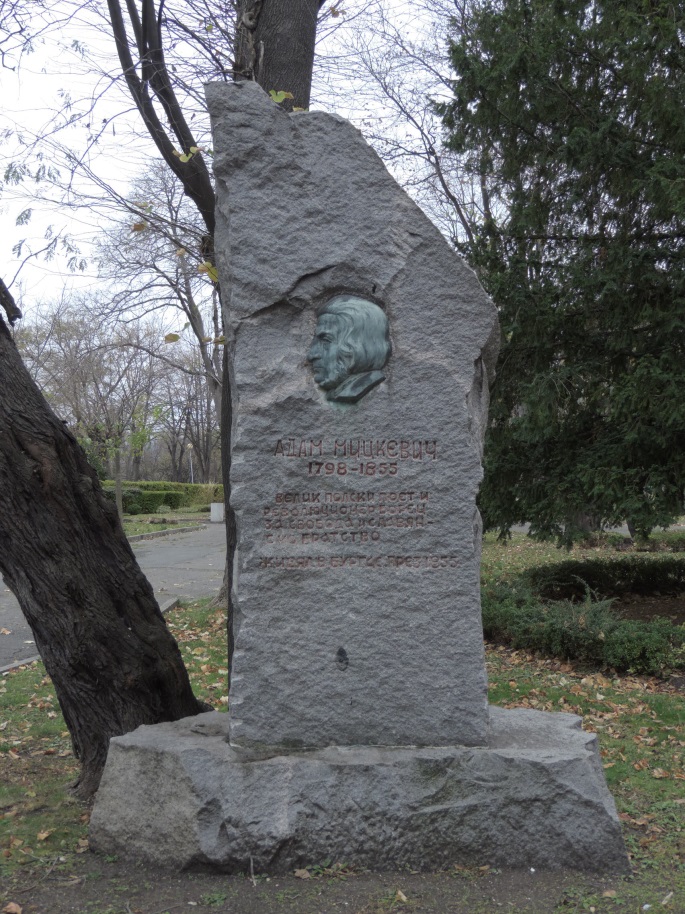 Бургас, Балгарыя
Помнік усталяваны ў 1949 годзе.
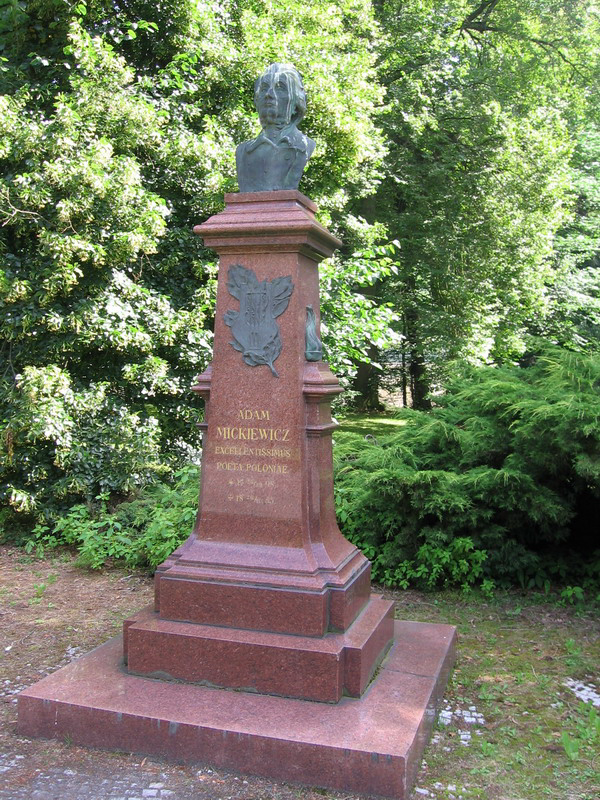 Карлавы Вары, Чэхія
Гурзуф, Крым
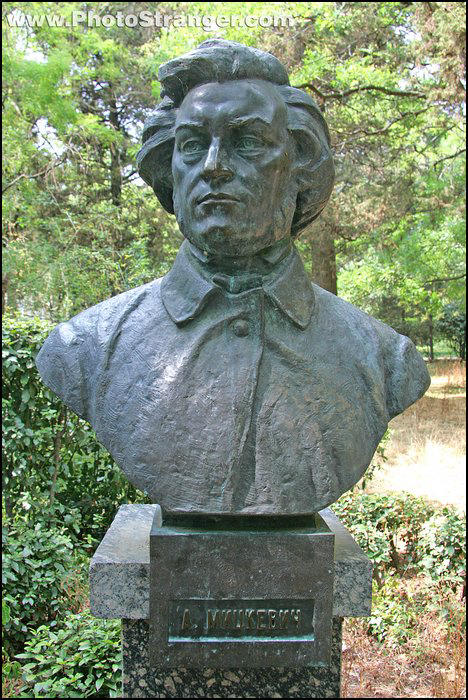 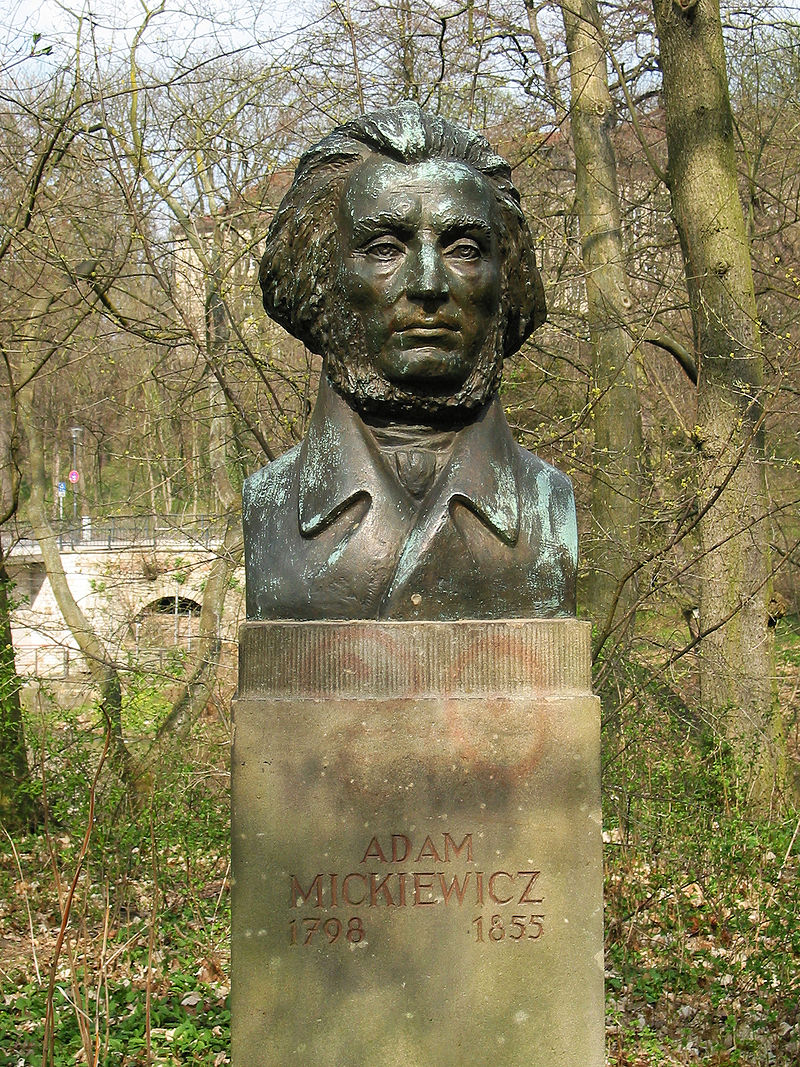 Веймар, Германія
Вільнюс, Літва
Усталяваны ў 1984 годзе непадалёк ад званіцы касцёла Святой Ганны і бернардынскага касцёла Святога Францыска ў паўднёвай частцы сквера. Аўтары помніка скульптар Гядымінас Ёкубоніс і архітэктар Вітаўтас Чаканаўскас.
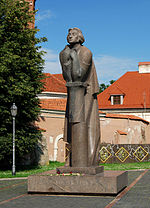 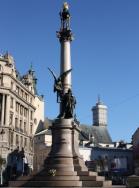 Львоў, Украіна
Помнік Адаму Міцкевічу або Калона Адама Міцкевіча - гісторыка-культурная славутасць цэнтральнай часткі Львова, якая знаходзіцца на плошчы, якая носіць імя паэта.  Адкрыццё  адбылося 30 кастрычніка 1904 года.
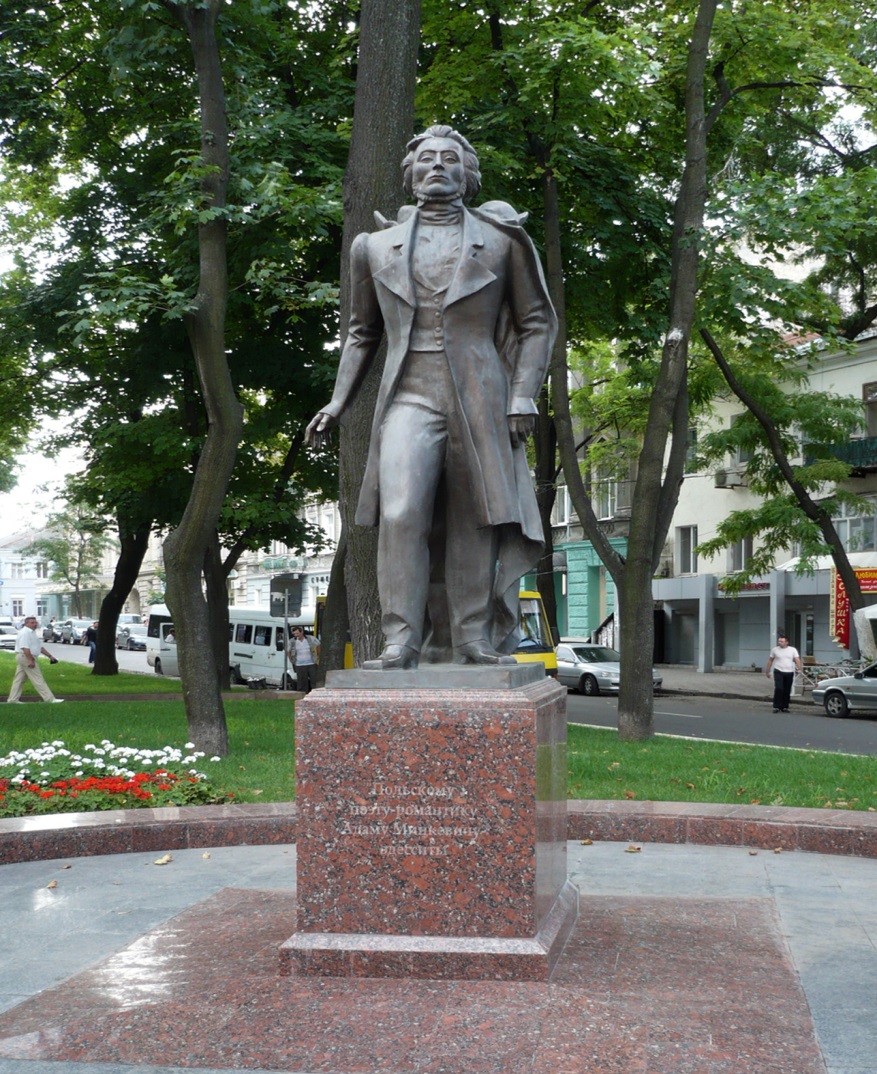 Адэса, Украіна
Быў адкрыты 2 жніўня 2004 года. Скульптар Аляксандар Князік, архітэктар Маркас Мурманаў
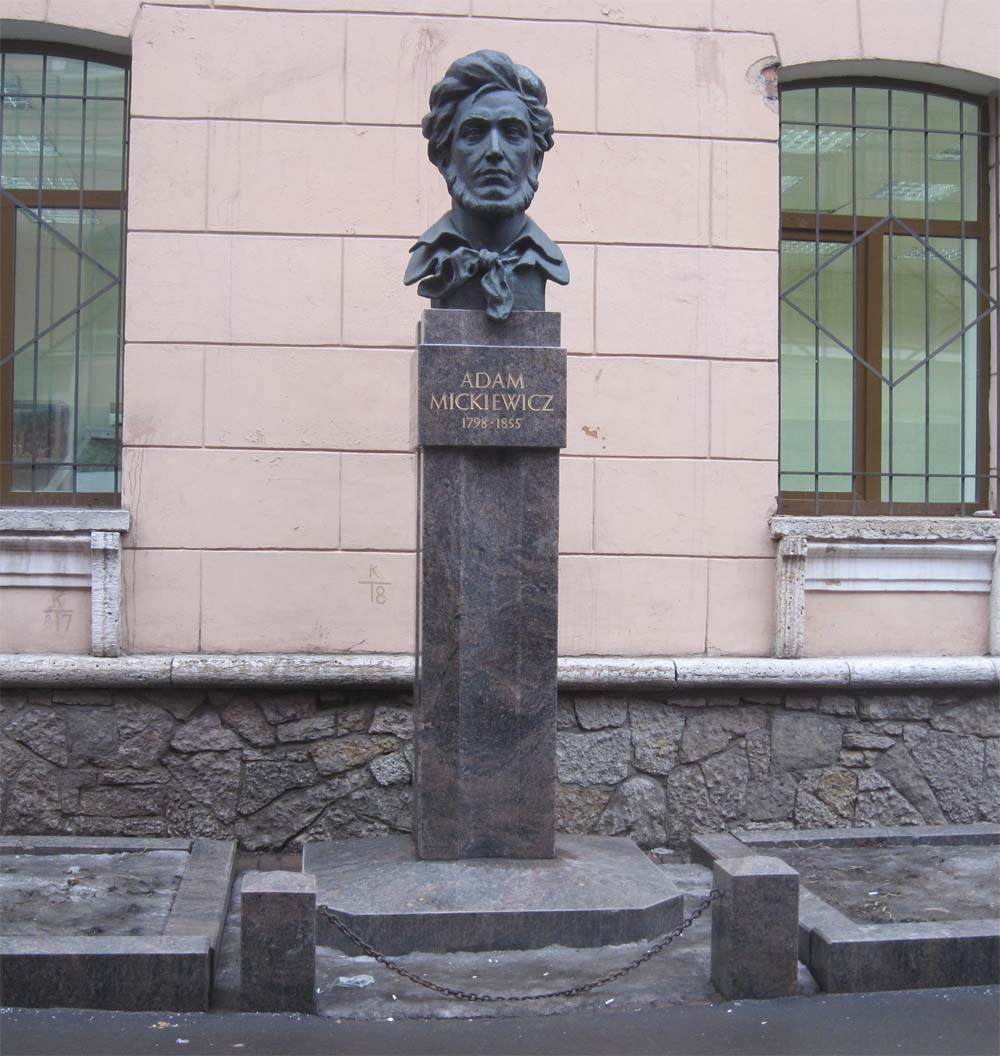 Санкт-Пецярбург, Расія

Скульптар Г. Д. Ястрабянецкі, архітэктар С. П. Аднавалаў. Адкрыты 14 снежня 1998г.
Зеленаградск, Расія
Помнік адкрыты ў 9 жніўня 2015 года. Помнік створаны скульптарам Валерыем Кавалёвым  пры падтрымцы прадпрымальніка Яўгена Караваева.
Адам Міцкевіч правёў у Кранцы (цяпер Зеленаградск) некалькі дзён у кастрычніку 1824 года.
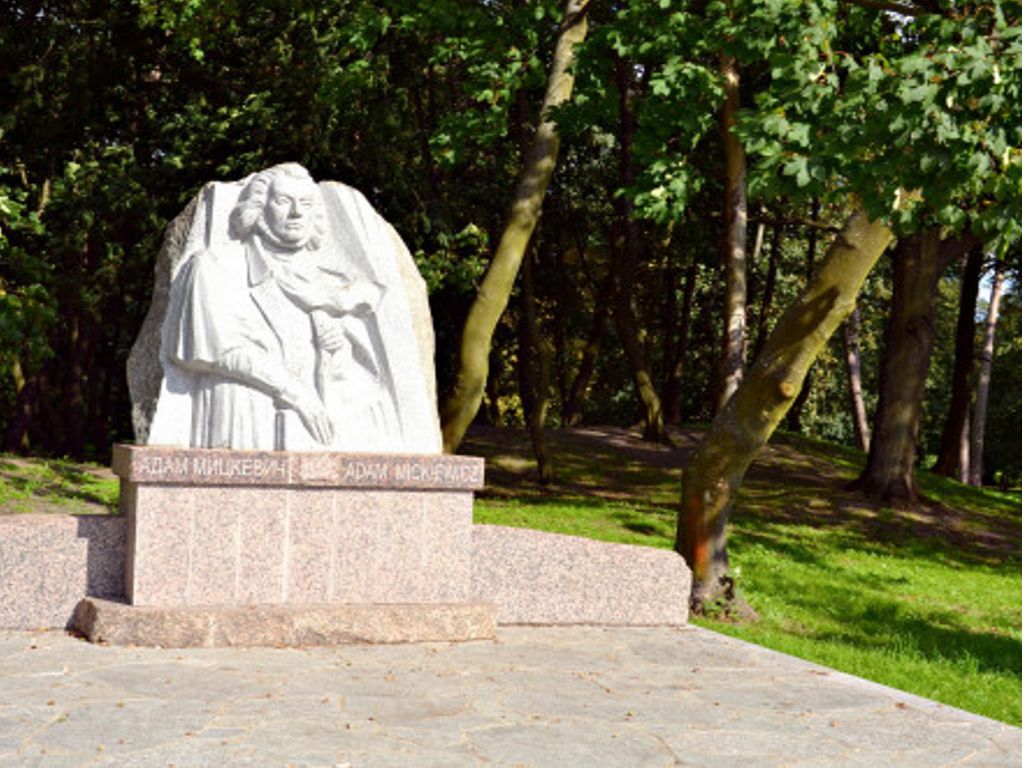 Хацеў мінуць я, птах малых узлётаў,Мінуць маланкі, буры і грымотыІ толькі ценю пашукаць, пагодыУ тым баку, дзе дом, дзяцінства годы. Шчаслівы той, хто шэраю гадзінайПрысесці мог з сябрамі ля каміна,Замкнуцца ад Еўропы амбарасаў,Пабегчы думкай да дзяцінства часаўІ марыць, думаць пра сваю краіну...                                           Адам Міцкевіч